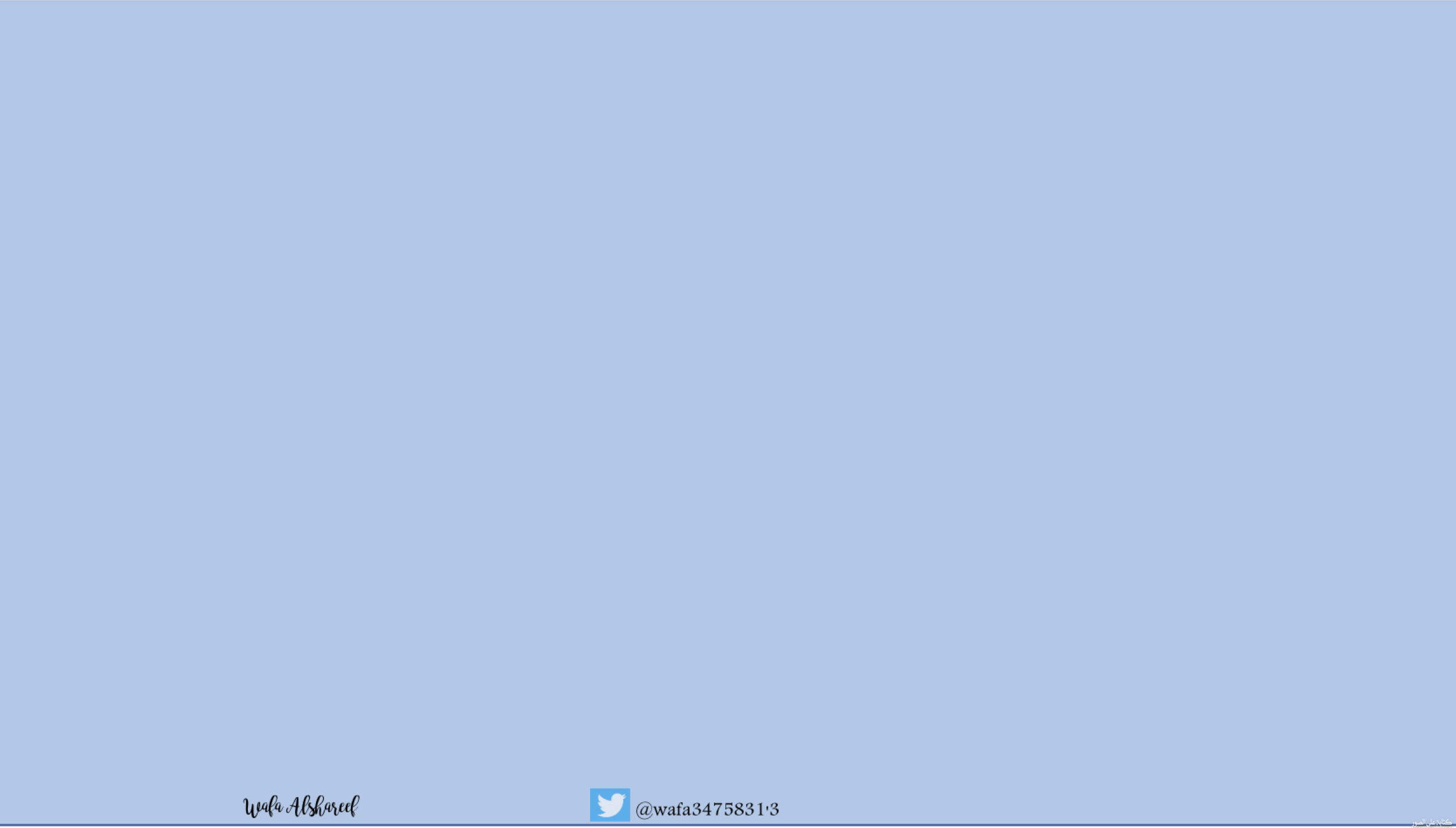 الفصل ٧
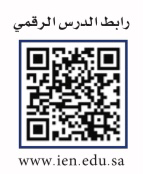 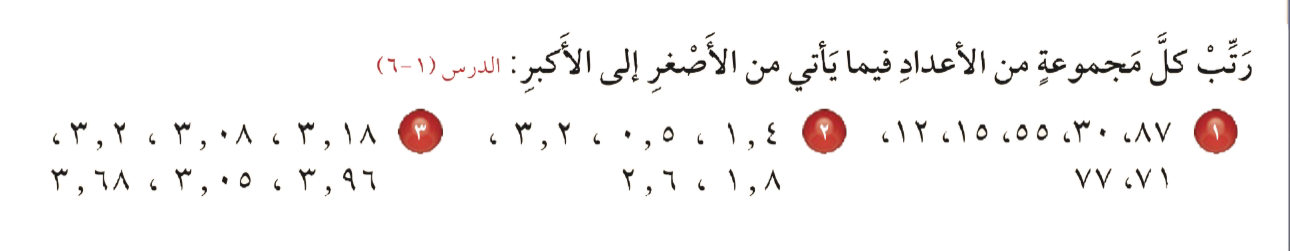 التهيئة 
(الإحصاء والاحتمال)
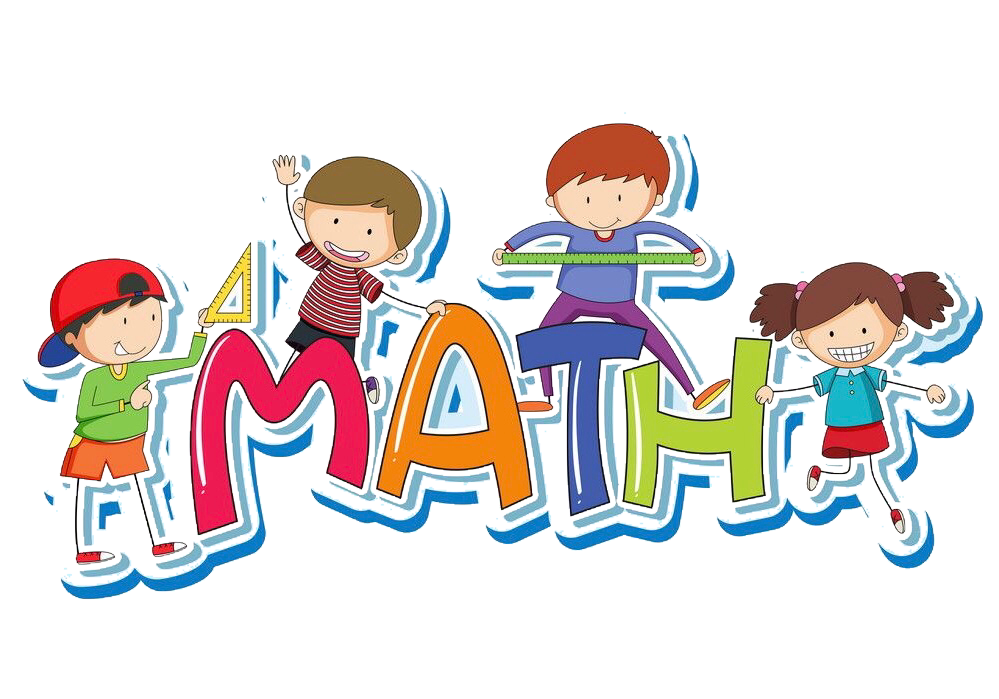 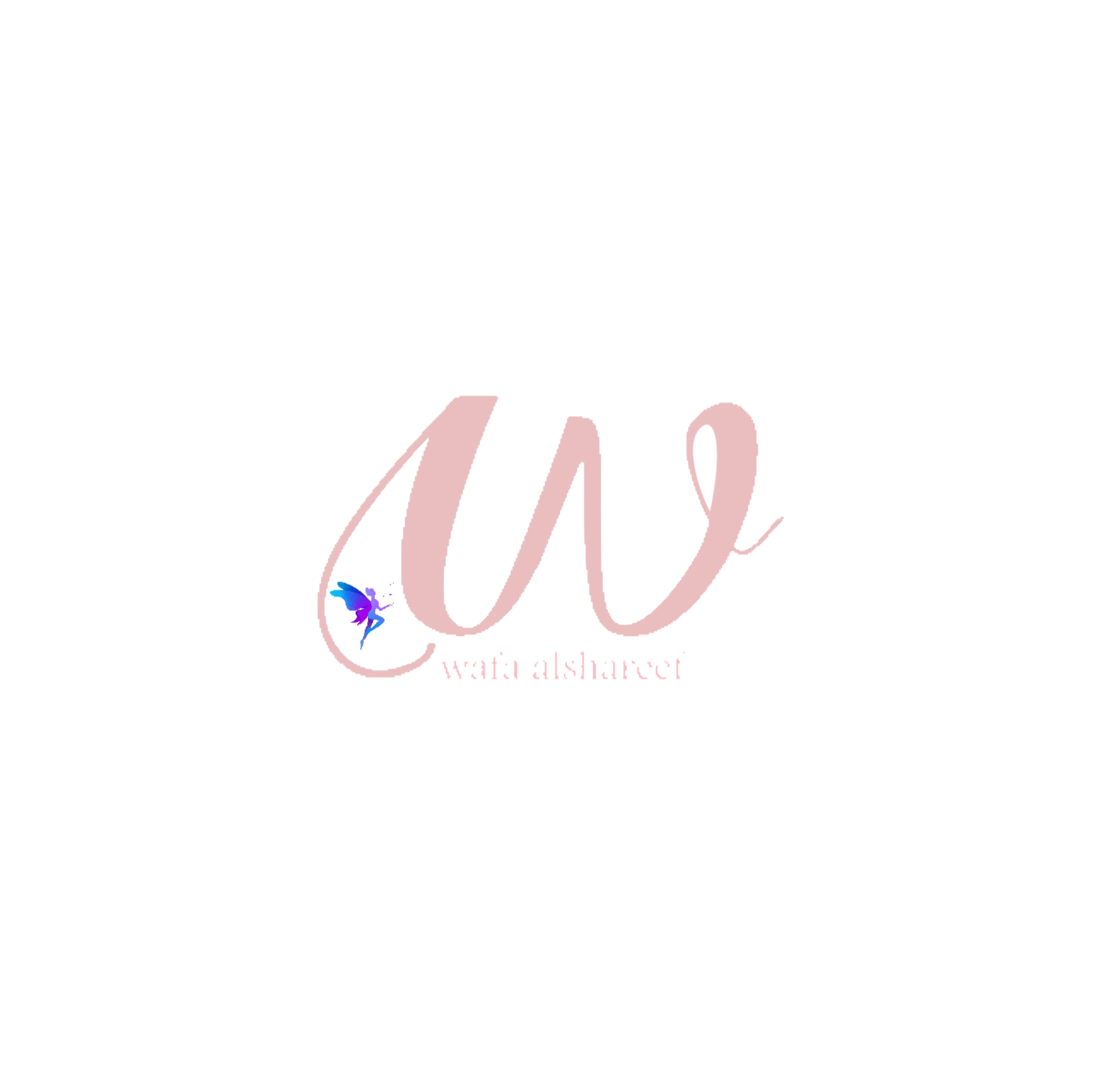 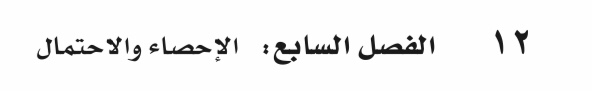 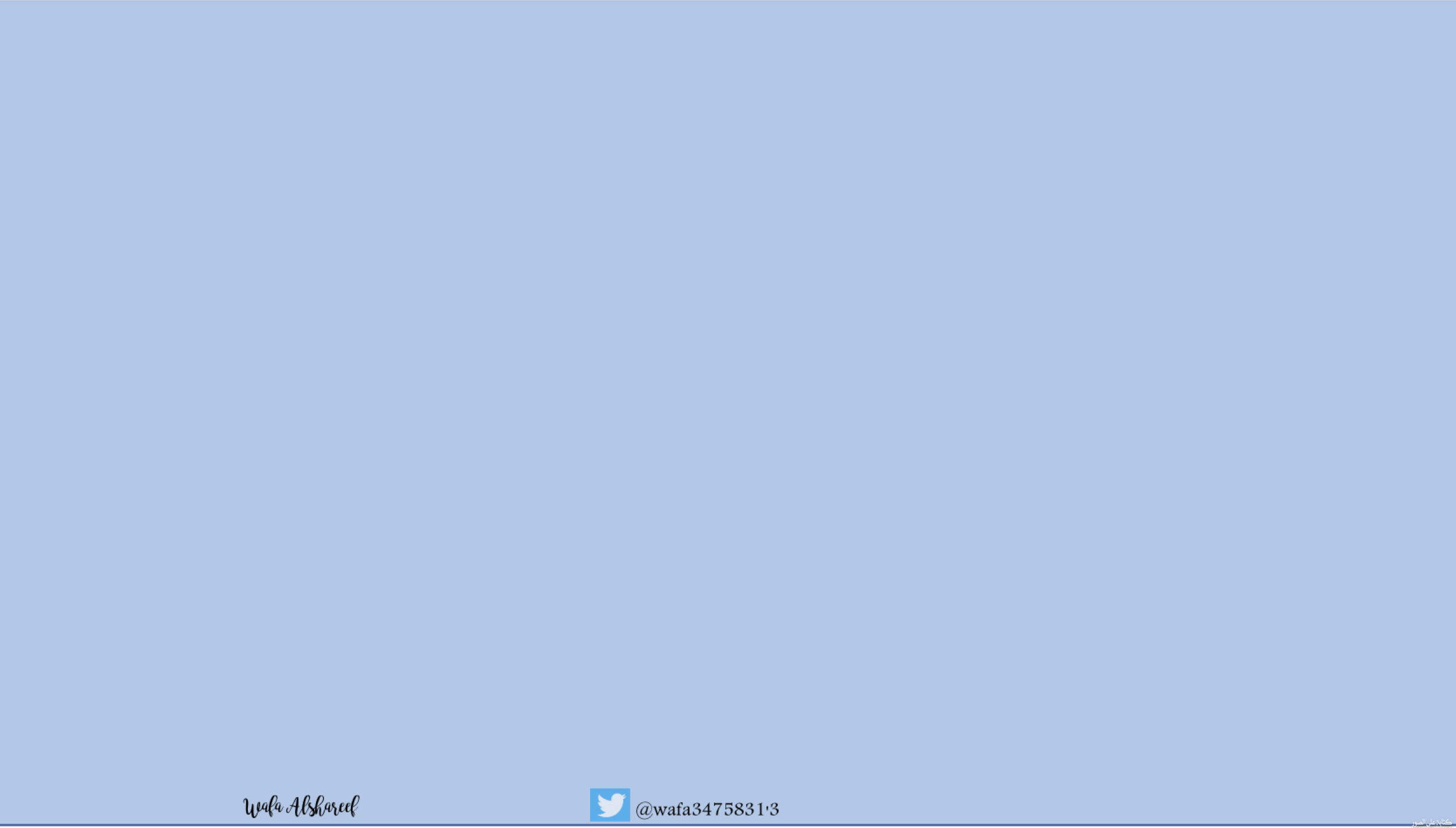 الفصل ٧
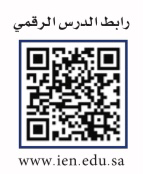 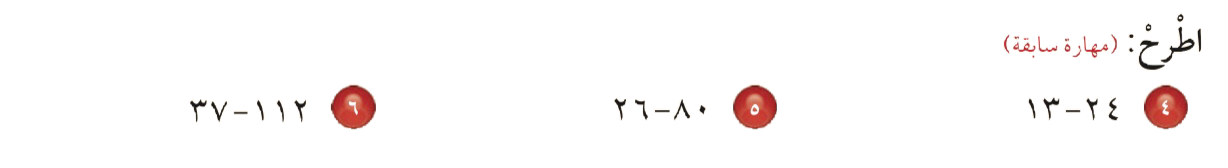 التهيئة 
(الإحصاء والاحتمال)
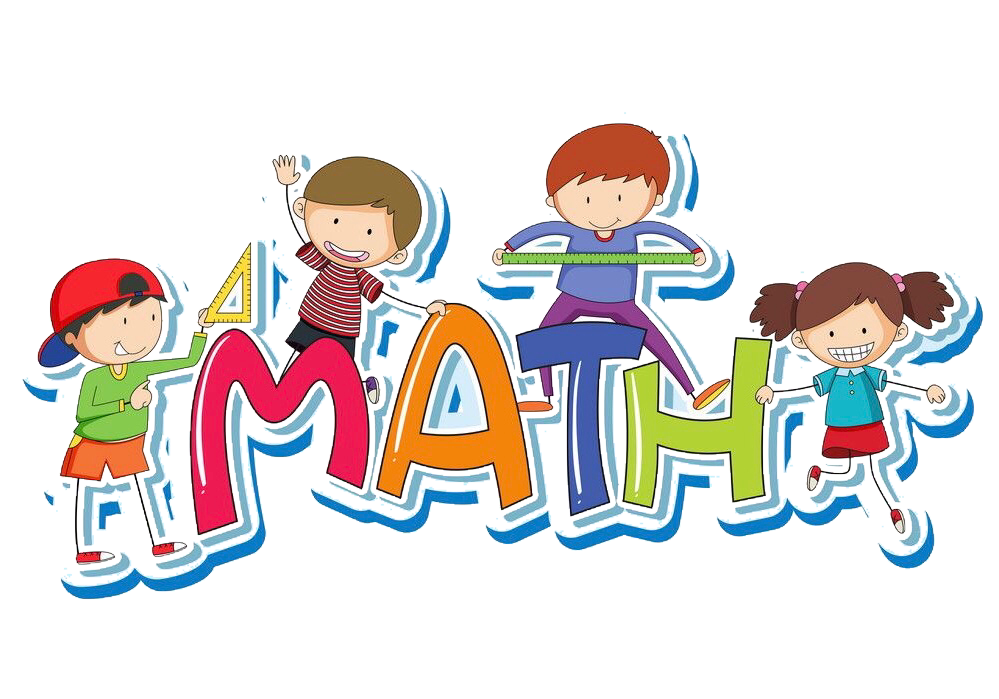 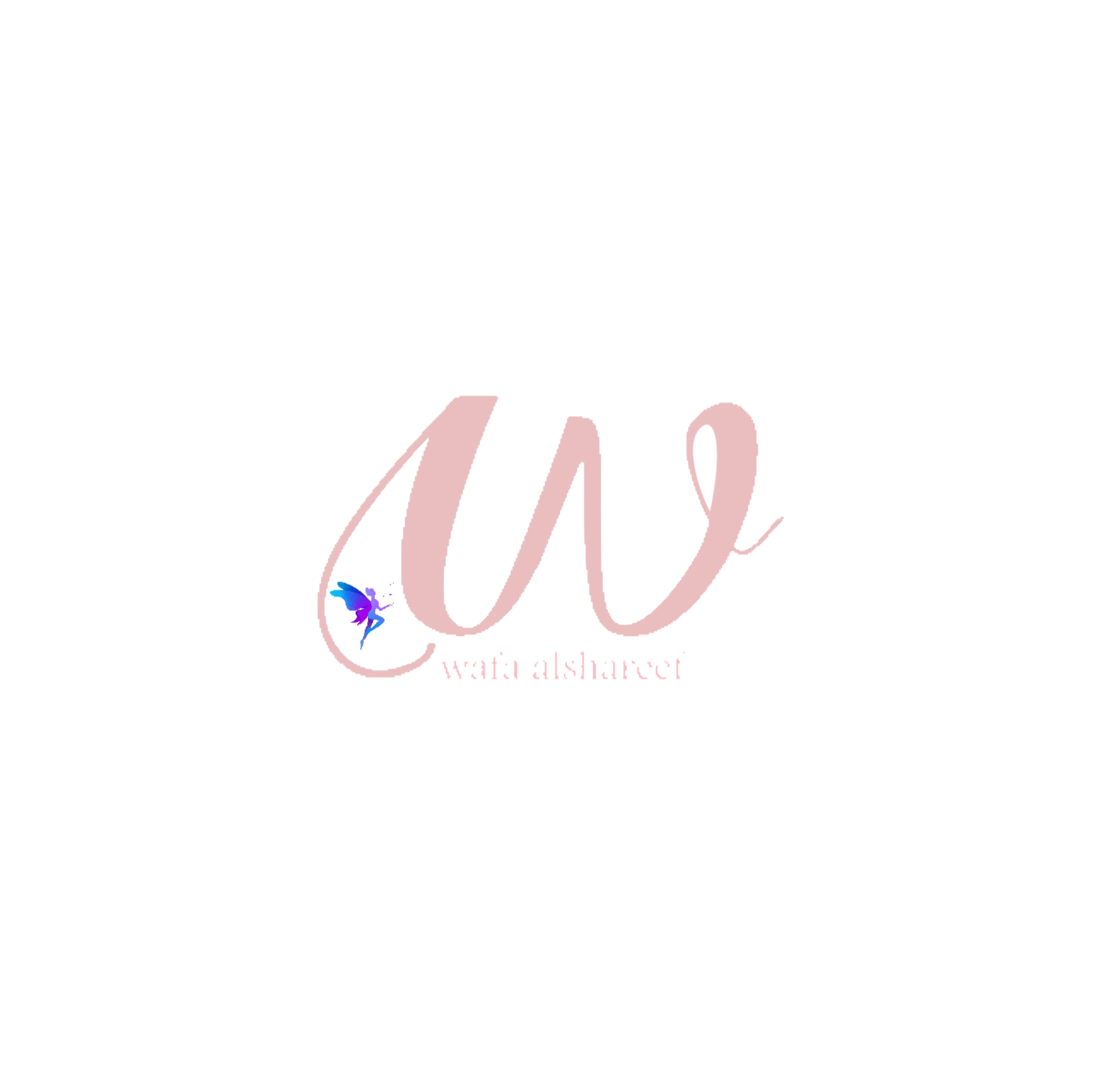 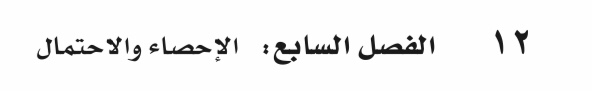 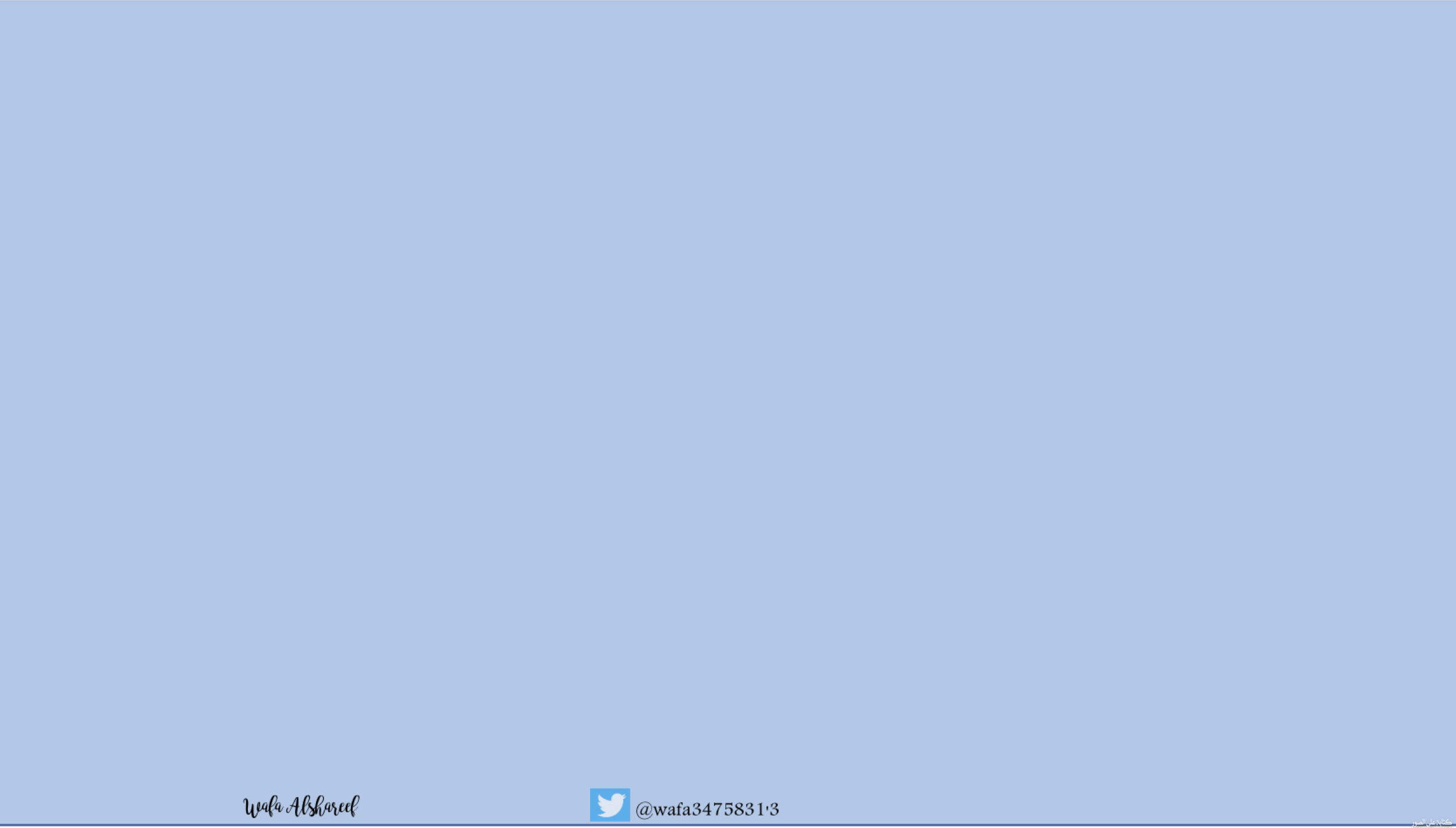 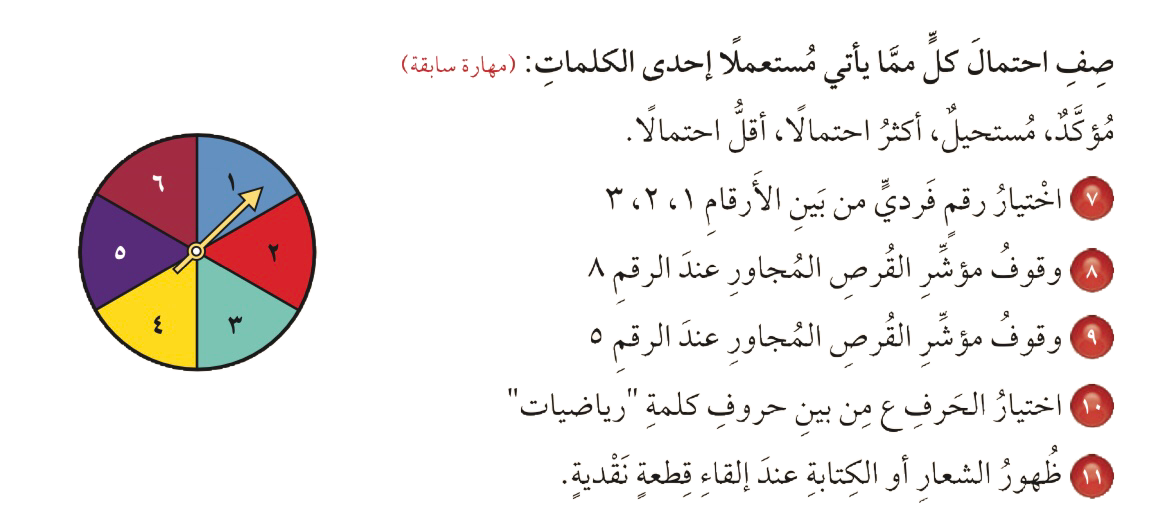 الفصل ٧
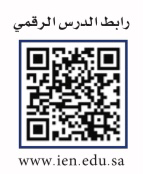 التهيئة 
(الإحصاء والاحتمال)
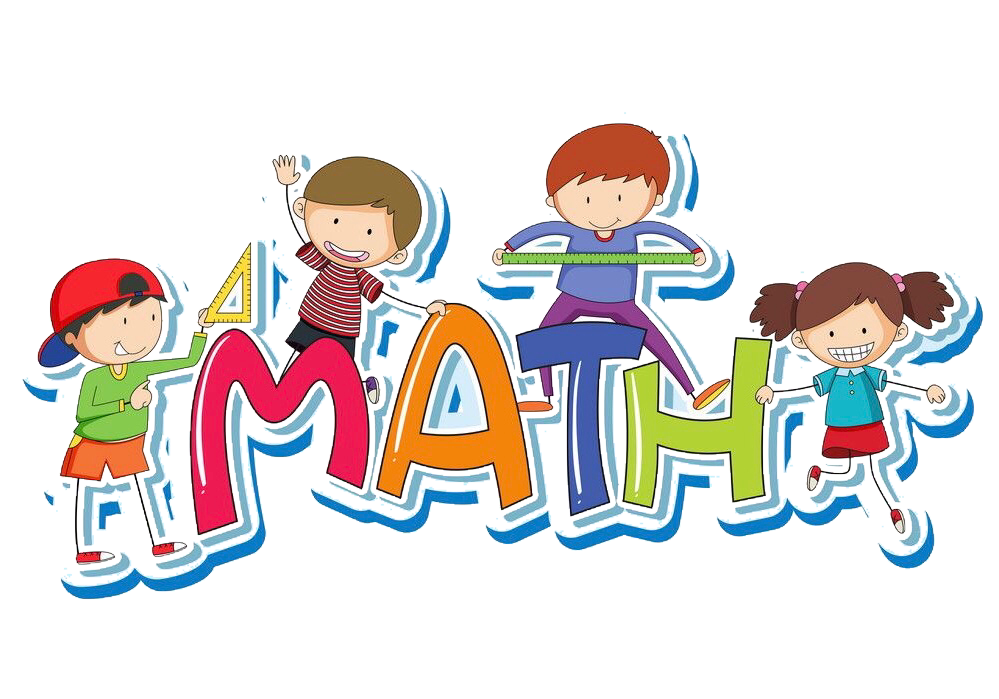 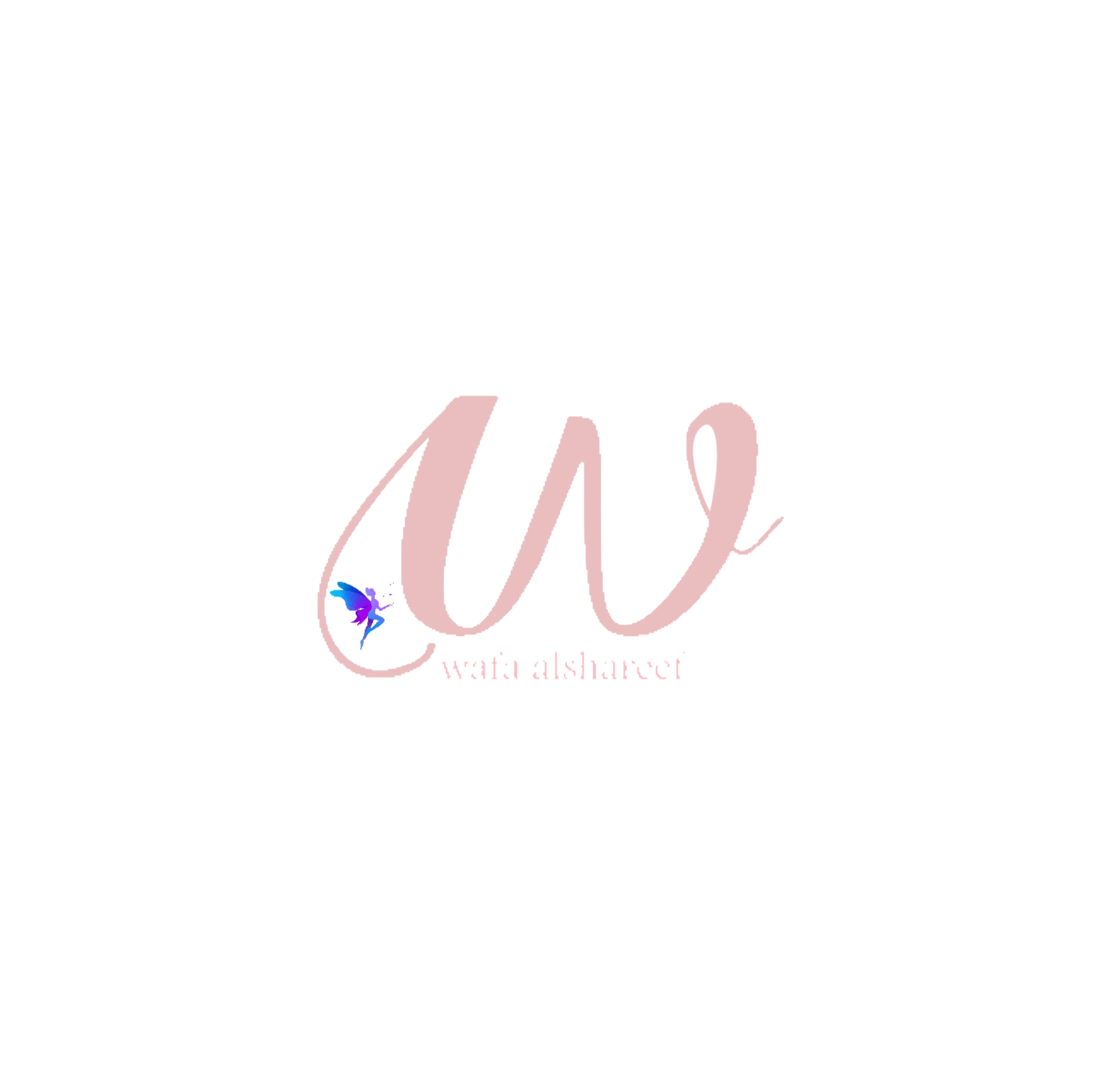 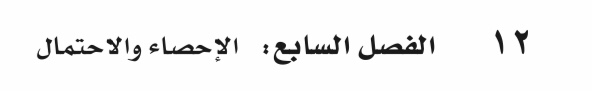 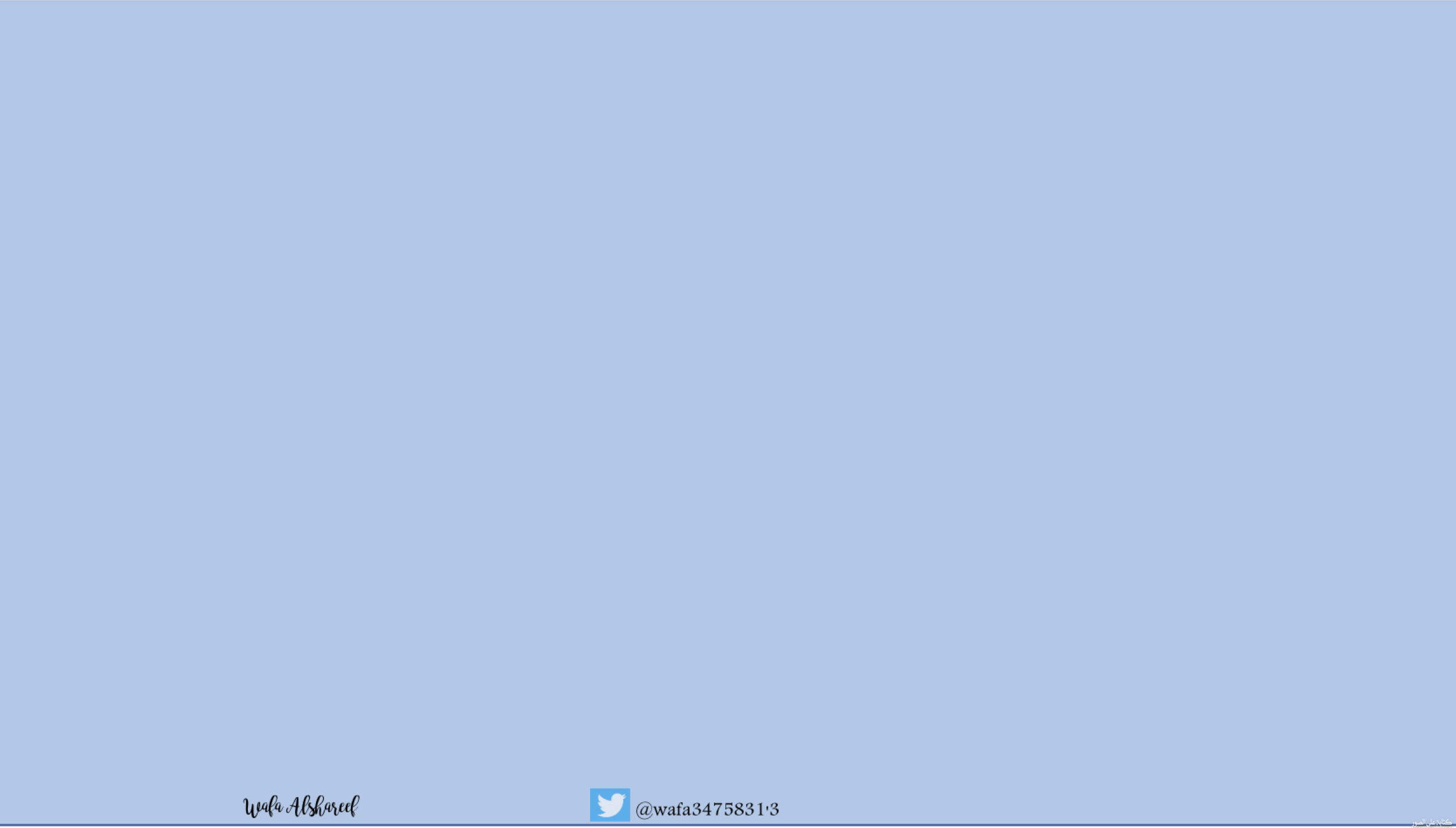 الفصل ٧
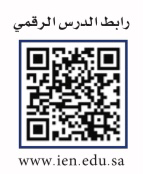 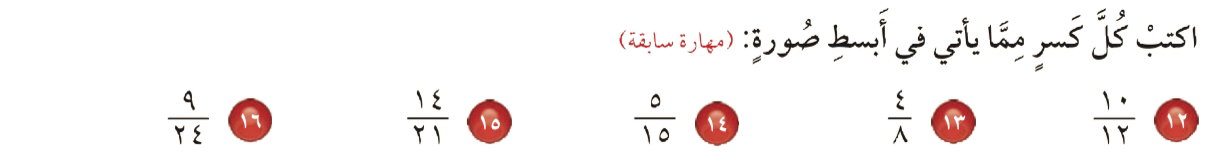 التهيئة 
(الإحصاء والاحتمال)
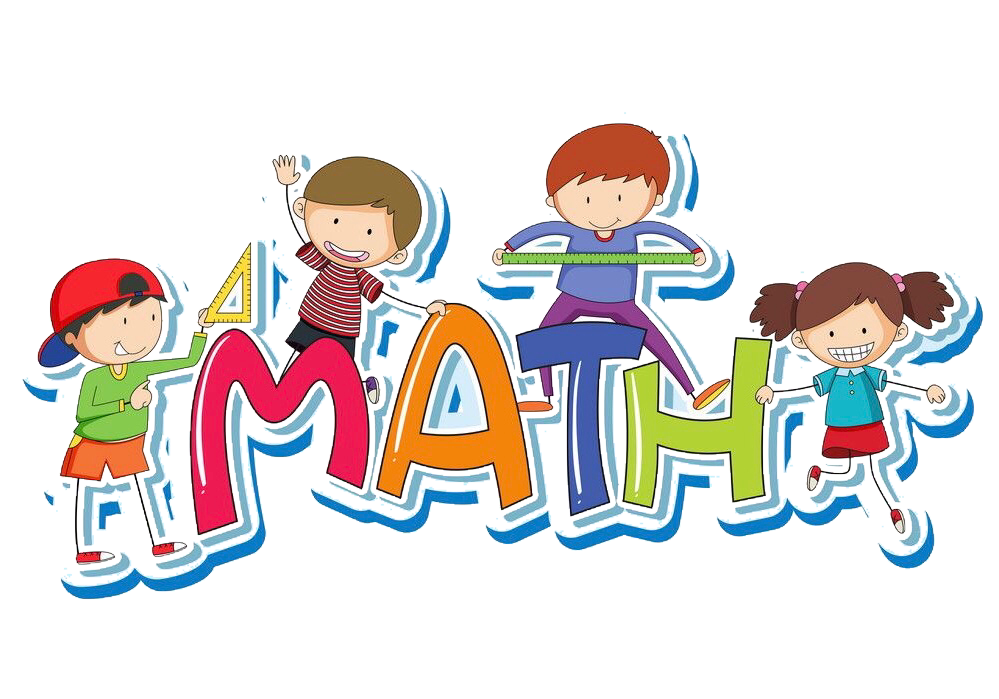 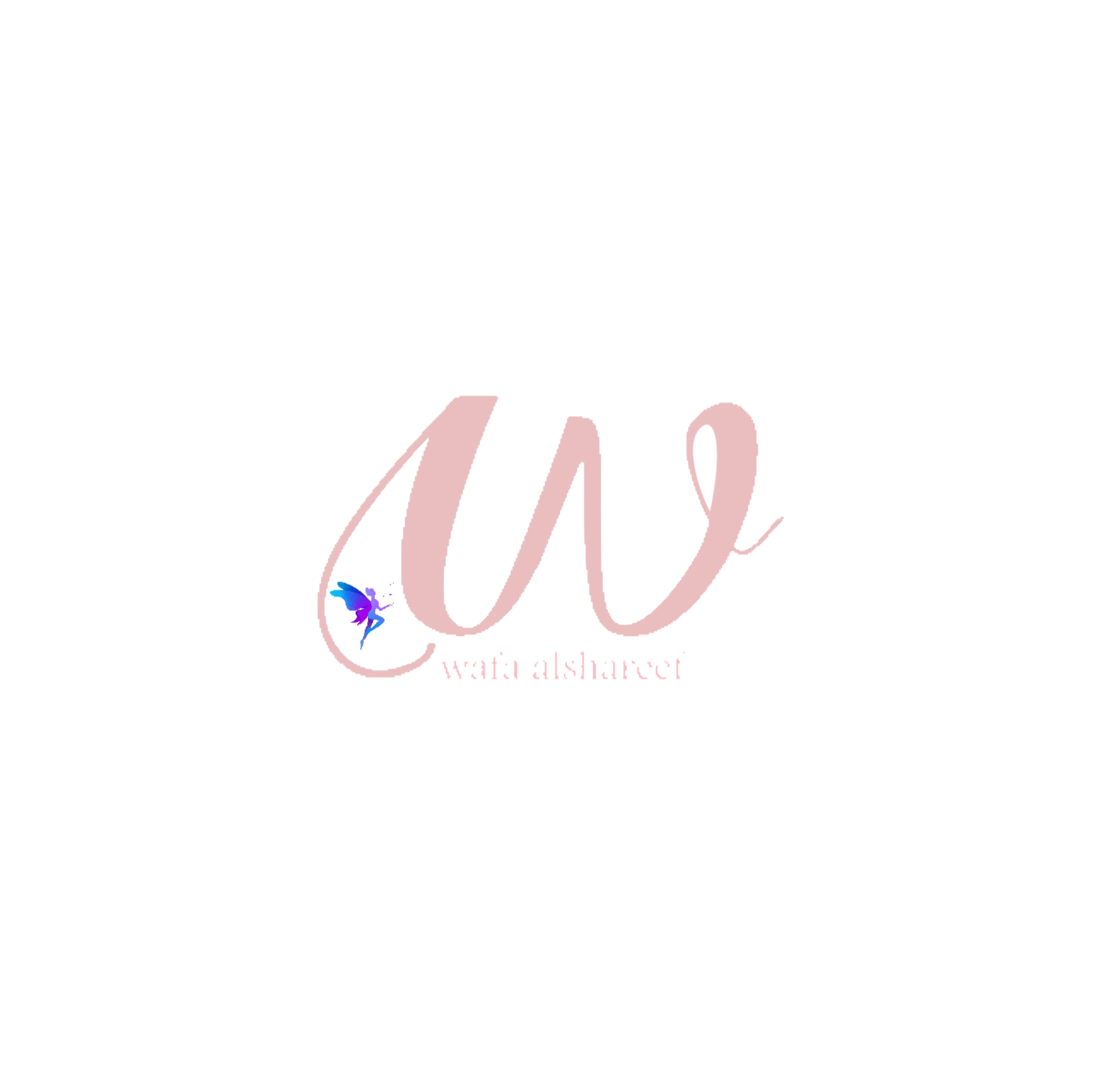 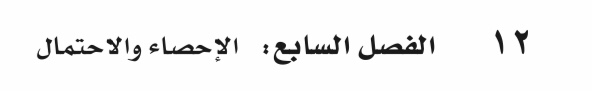 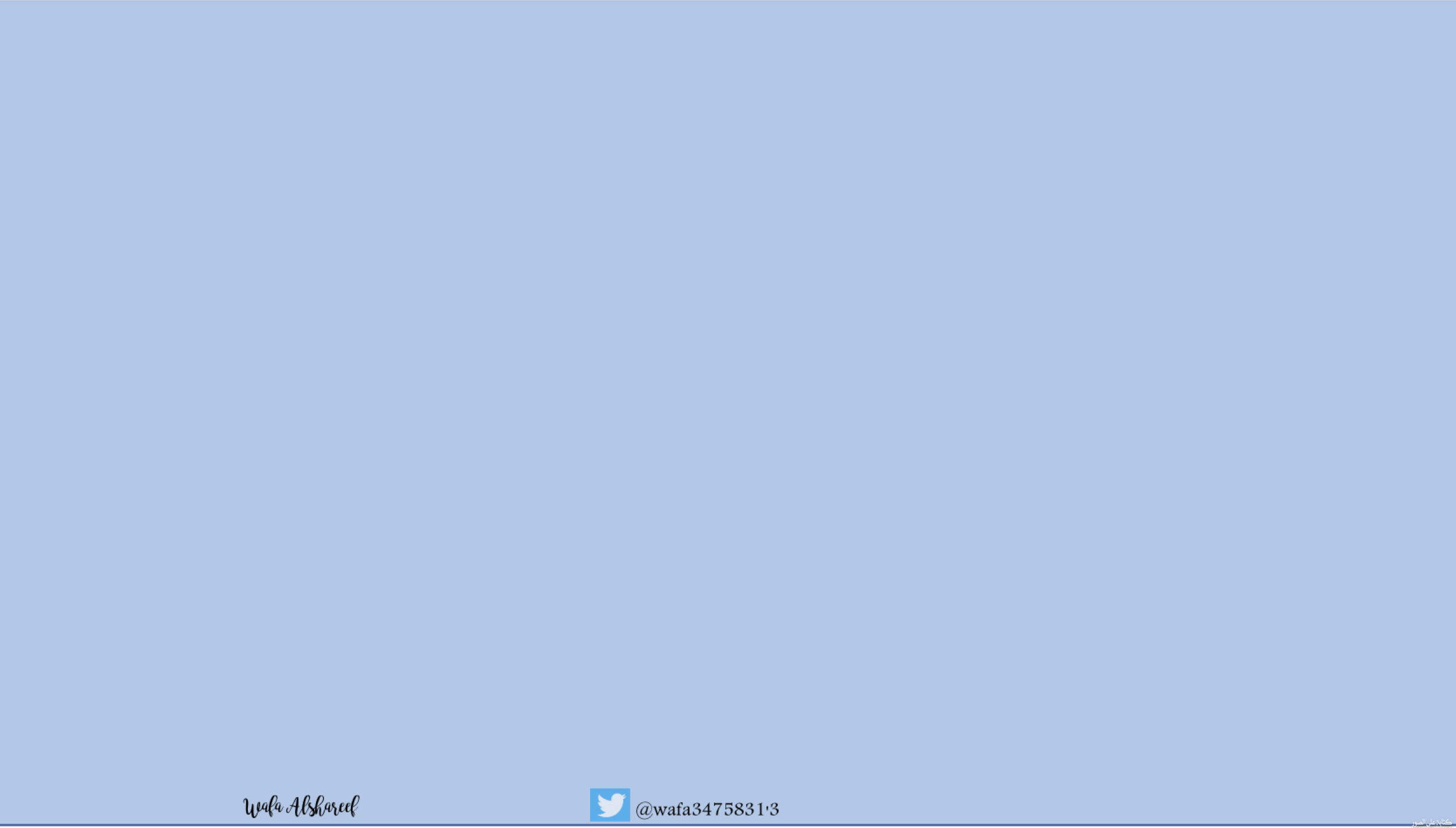 الفصل ٧
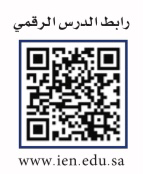 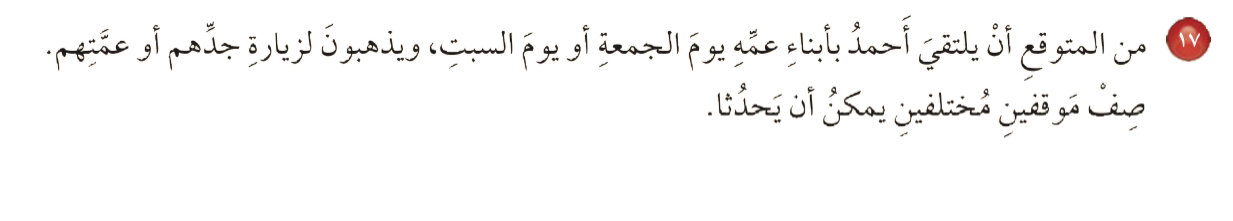 التهيئة 
(الإحصاء والاحتمال)
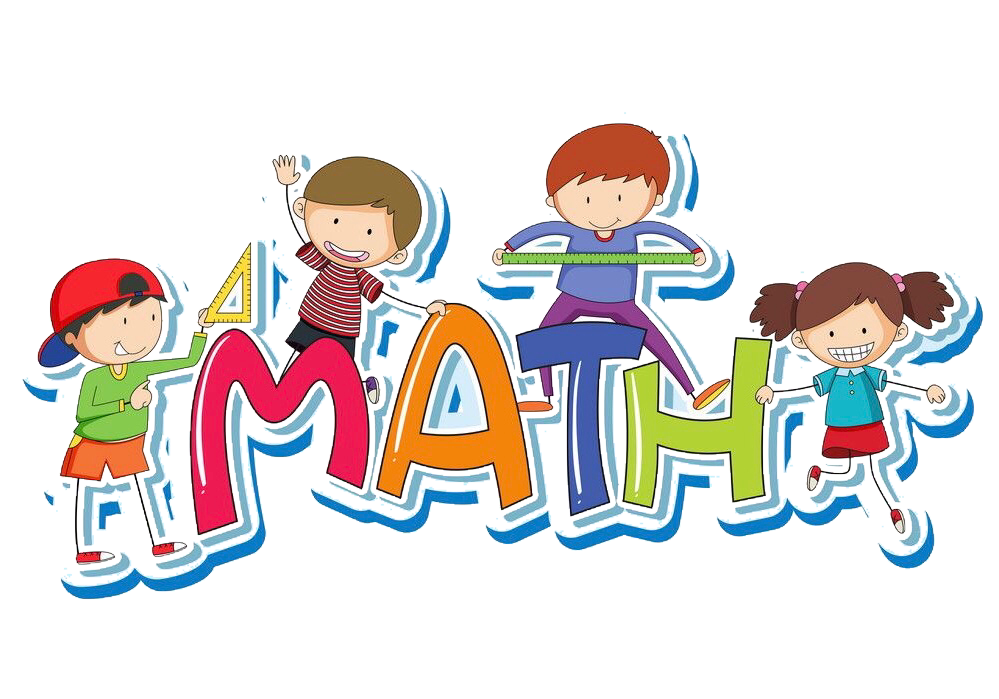 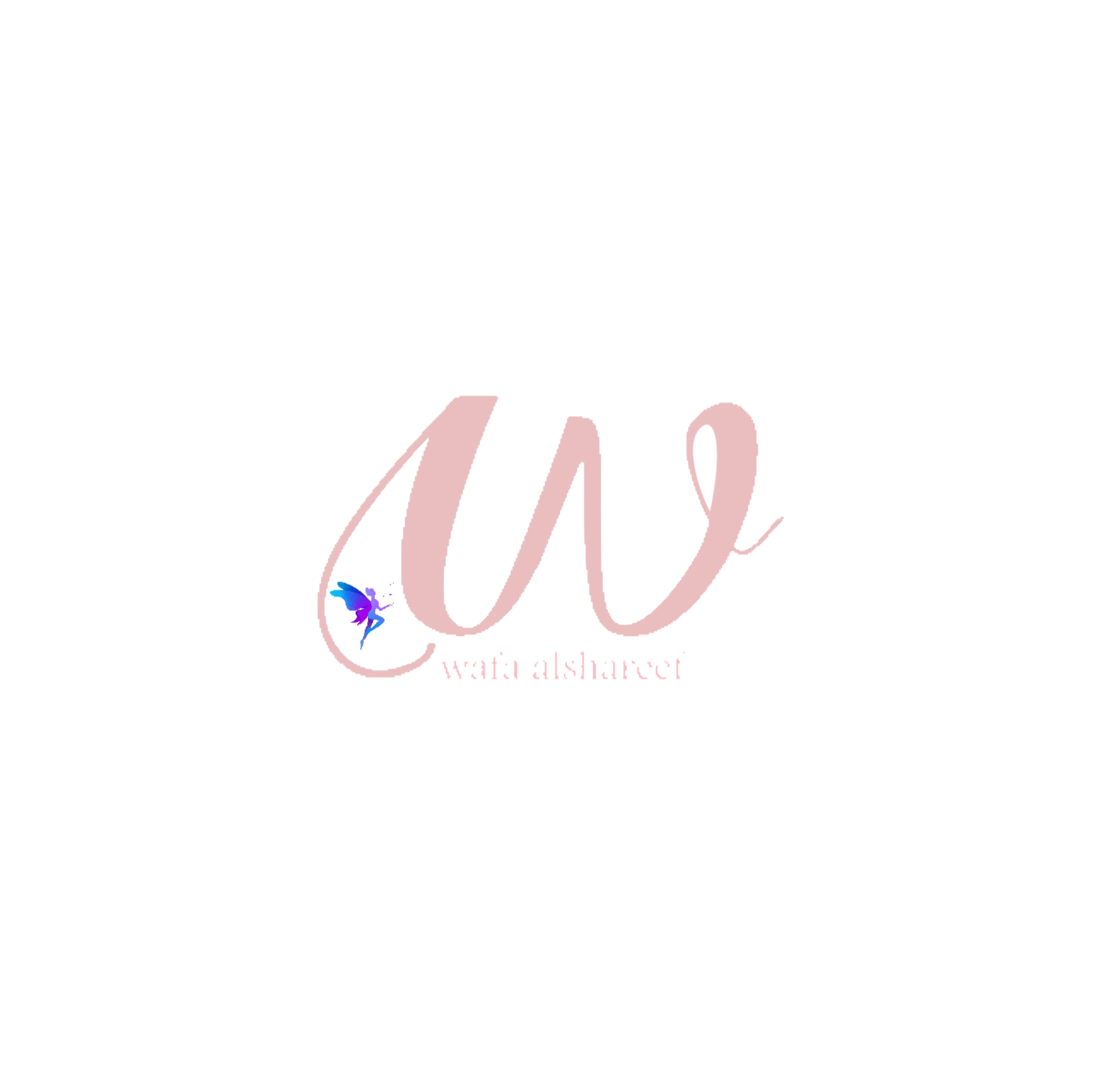 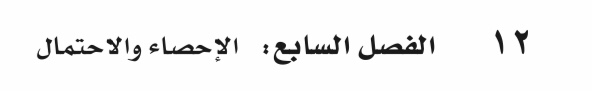